C++ vs. Java
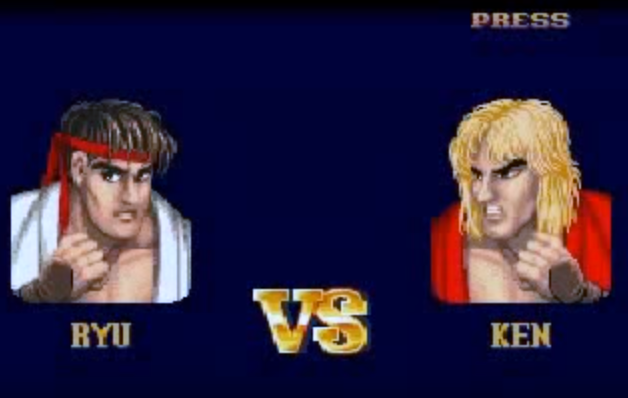 BRIEF Overview ON THE MAJOR Similarities & Differences
History
C (1969)  C++ (1979)  Java (1995)
Both support OOP. 
Syntax is very close – Java has strong influence from C/C++. 
Easy to learn the other language when you know one of these.
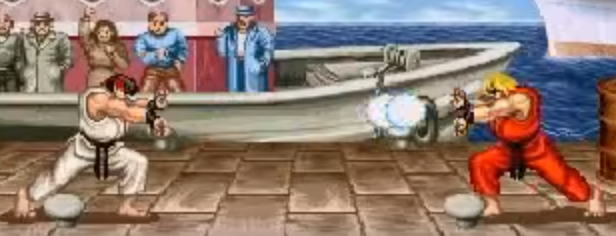 C++ compiler & Linker usage
file2.cpp
file1.cpp
filen.cpp
…
Compiler
Compiler
Compiler
file2.o
…
file1.o
filen.o
Linker
This application runs directly on top of OS.
C++ compiler does not care about filenames.
application (executable)
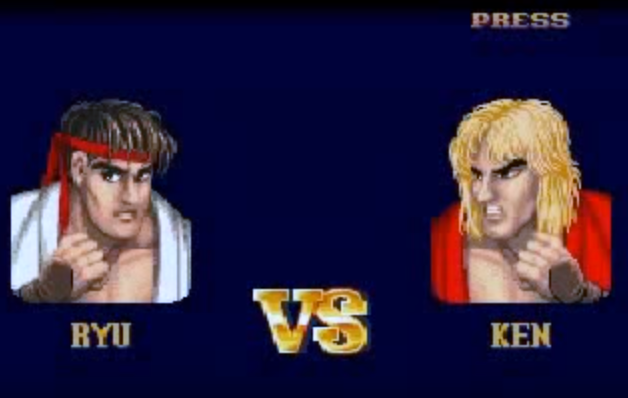 Java compiler usage
file2.java
file1.java
filen.java
…
Compiler
Compiler
Compiler
file2.class
…
file1.class
filen.class
Java Runtime Environment (JRE)
Operating System
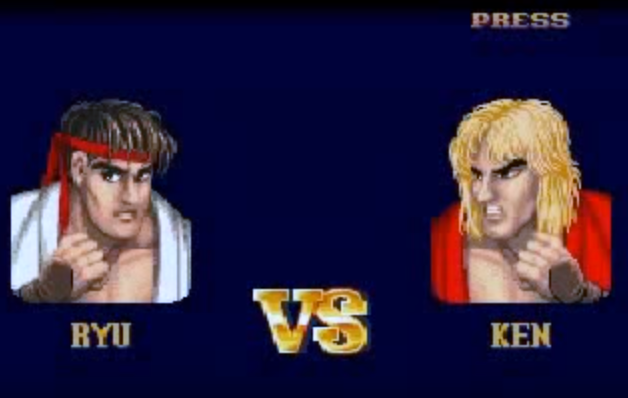 Simple classes and objects in Java & C++
class C
{
	private:
		int a;				
	public:
		void setA(int a) 
			{ this->a = a; }
		int getA()
			{ return a; }
};
public class C
{
	private int a;
	
	public void setA(int a) 
		{ this.a = a; }
	public int getA() 
		{ return a; }
}
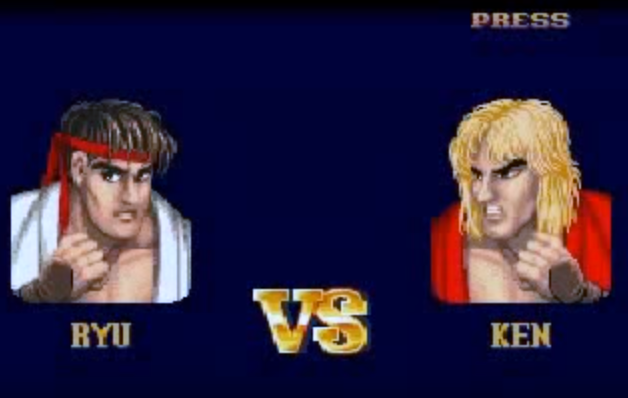 Class Definitions
In C++, a visibility specifier (public:, protected:, or private:) sets off a section of member declarations
If missing, the members have private visibility
In C++, the body of the class definition should end with a semicolon ; after the closing brace } 
C++ will provide a public default constructor if you do not define any
It is not guaranteed to initialize primitive member variables for you
In Java, a visibility specifier (public, protected, or private) is attached to each member declaration
If missing, the member has “package” visibility
Java does not require the semicolon

Java will provide a public default constructor if you do not define any
It will initialize primitive member variables for you
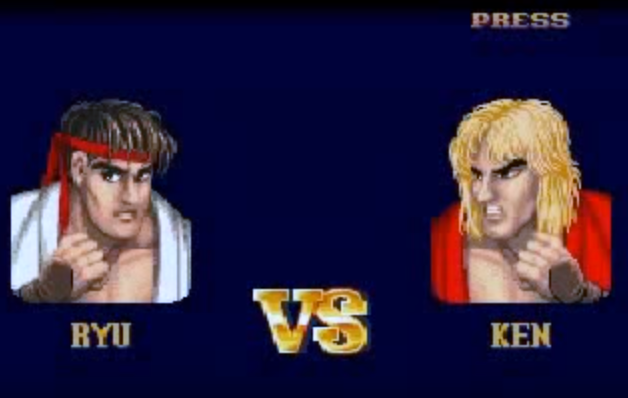 Simple classes and objects in C++ & Java
#include <iostream>

int main()
{
	C* x;						
	x = new C();			
	x->setA(5);				
	std::cout << x->getA()<< std::endl;
}
Package edu.fit.camorde.examples;

public class Hello 
{
	public static void main(String[] args)
	{
		C x;						
		x = new C();		
		x.setA(5);			
		System.out.println(x.getA());
	}
}
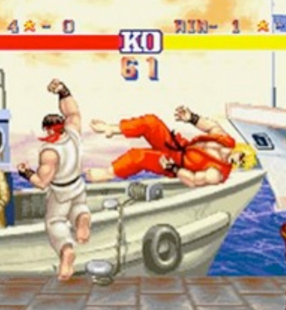 Variable declarations have similar syntax…
If C is a class in C++:


Declares x to be of type C.
Creates an object that is an instance of the class C, using the default constructor of the class.
x directly names this object; it is not a pointer.
If C is a class in Java:


Declares x to be of type C.
Does not create an object that is an instance of the class C.
It creates a pointer that can point to such an object, but does not create any object.
C x;
C x;
…but could have very different semantics
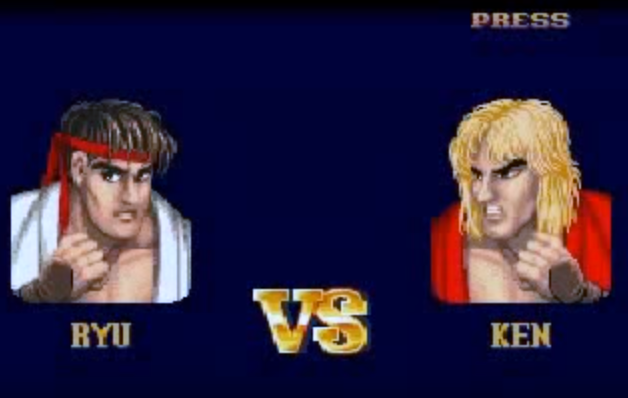 C++ treats primitive types and classes similarly…
Compare the semantics of these declarations in C++ vs. Java:
C x;
int a;
… Java treats primitive types and classes differently!
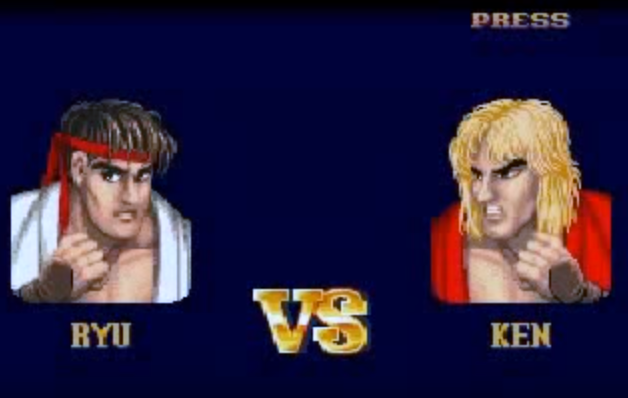 Pointers
In C++, you have to explicitly specify that the variable is a pointer by using * (the dereference operator) 




The -> operator dereferences a pointer and accesses a member of the object pointed to. 
You may use the dereference operator * and the . operator:
In Java, declaring a variable of class type creates a pointer that can point to an instance of that type (an object). 



The dot operator . dereferences a pointer and accesses a member of the object pointed to.
C *x;	
x = new C();
x->setA(5) ;
C x;	
x = new C();
x.setA(5);
(*x).setA(5);
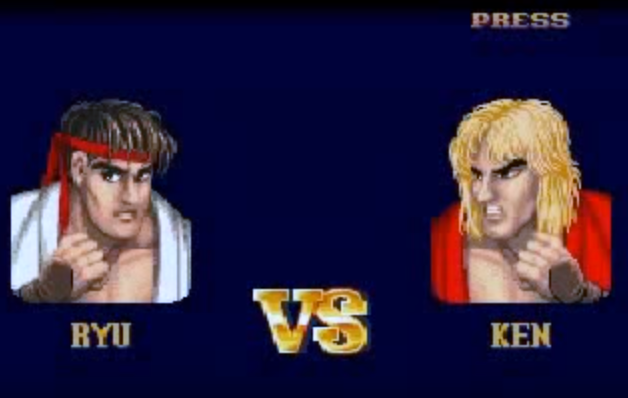 Memory Management in Java and C++
In C++, objects can be created using new. 
Memory for such objects is not automatically reclaimed when it can no longer be accessed in your program.





Note: automatic variables in a C++ program are reclaimed automatically.
In Java, all objects are created using new.
Memory an object takes is automatically reclaimed by the garbage collector when it can no longer be accessed.
//create an object 
C* x = new C();	
x = 0;					

//object is inaccessible; PROBLEM
//it will not be freed...memory leak!
//create an object
C x = new C();	
x = null;				

//object is inaccessible; 
//No problem! gc will free it
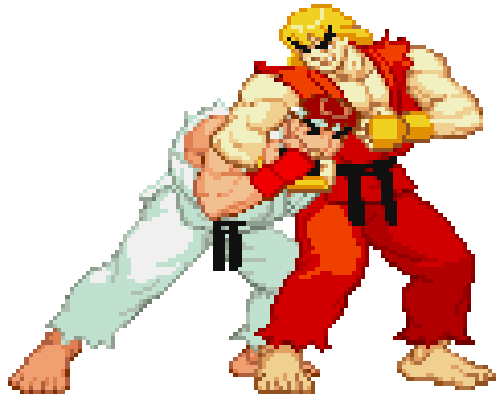 The size of variables
C++ doesn’t specify the size of its types as precisely as Java does.
For example, an int in a C++ program might be 16 bits, or 32 bits, or even 64 bits
C++ provides a way to tell how much memory a type takes: the sizeof() operator
For any variable x, the expression sizeof(x) has an integer value equal to the number of bytes to store x
For any typename T (even a user-defined type), the expression sizeof(T) has an integer value equal to the number of bytes (not bits) that it takes to store a variable of type T
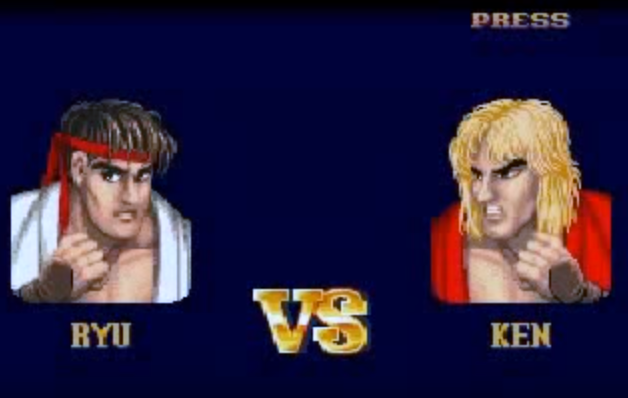 Arithmetic and Boolean Operators
C++ has all the arithmetic operators that Java has, and they work similarly:


C++ has all the comparison and Boolean operators that Java has, too:


However, these operators work a bit differently, because of how C++ deals with Boolean values
One important feature of C++ operators is that they can be overloaded: you can write your own definitions of them
+ - * / % ++ --
< > == >= <= && || !
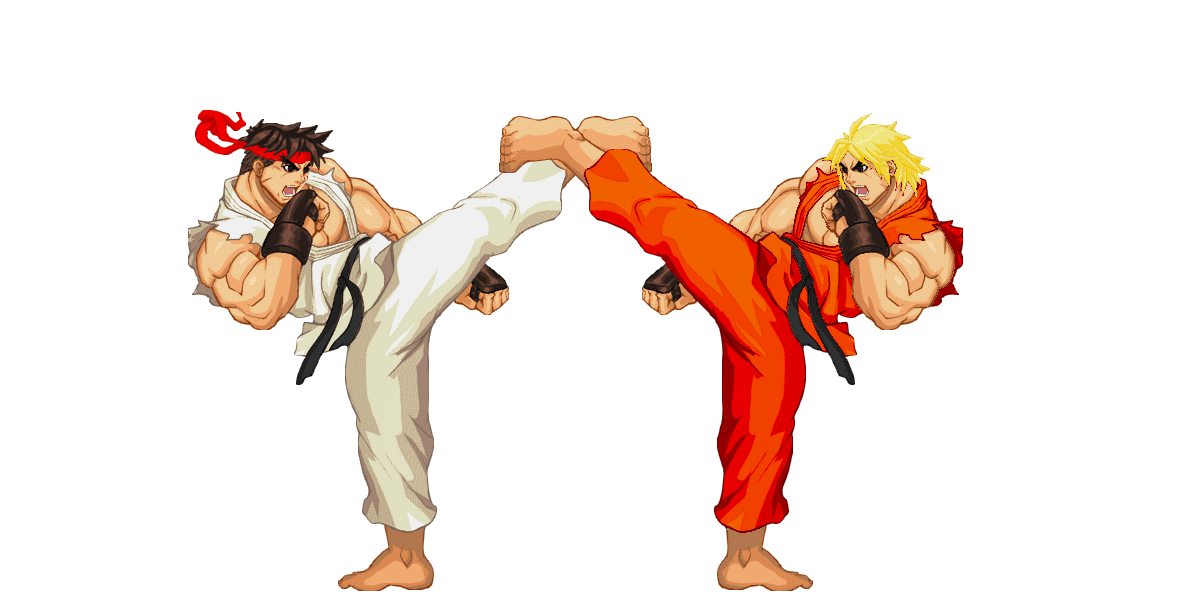 Boolean Expressions
C++ provides a primitive type bool, and literals true, false
However, in every context these are equivalent to integral values where 0 means "false", and any nonzero value means "true"
In Java, the test expression for each control flow construct must return an actual Boolean value (true or false).
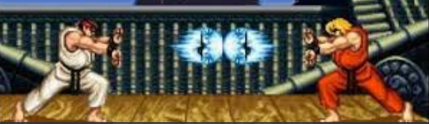 C++ Templates & Java Generics
template <typename T>
class C
{
public:
	C():a(0) 	{ }
	C(T* _a):a(_a) 	{ }
	T* getA() const	{ return a; }
	void setA(T* _a)	{ a = _a; }
private:
	T* a;
};
public class C<T>
{
	public C() { a = null; }		
	public C(T _a) 	{ a = _a; }
	public T getA()	{ return a; }
	public void setA(T _a) { a = _a; }
	private T a;			
}
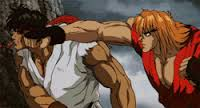 C++ vs. Java: Major Differences (in no particular order)
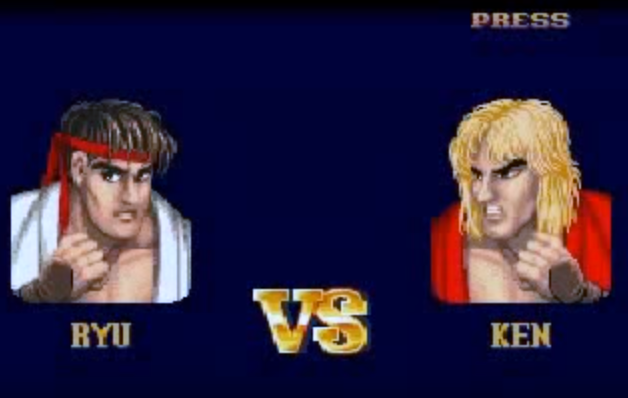 C++ vs. Java: Major Differences (in no particular order)
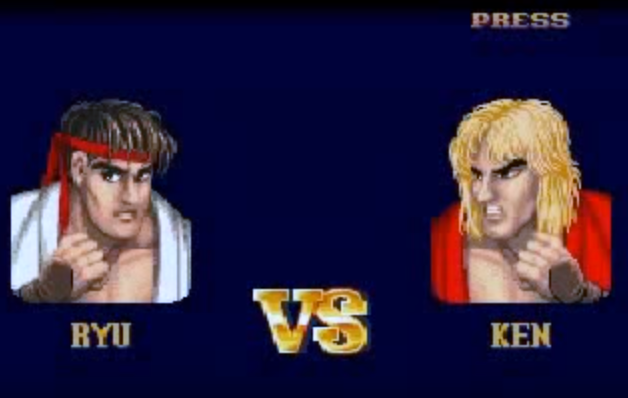 C++ vs. Java: Major Differences (in no particular order)
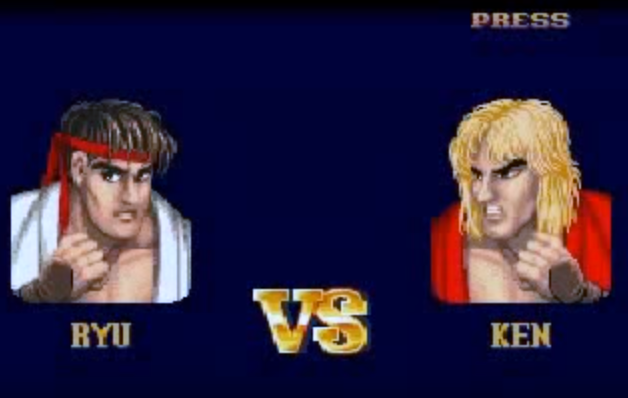 C++ vs. Java: Major Differences (in no particular order)
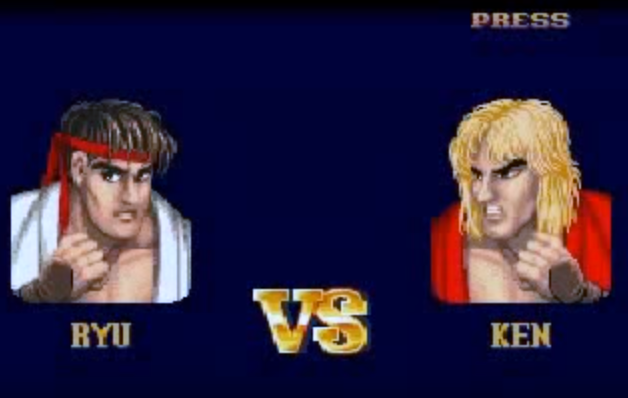 C++ vs. Java: Major Differences (in no particular order)
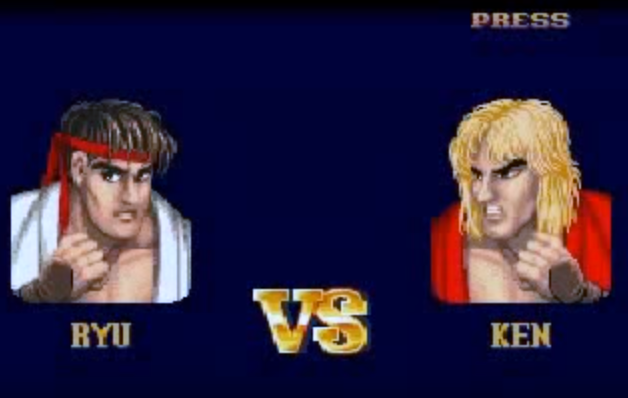 C++ vs. Java: Major Differences (in no particular order)
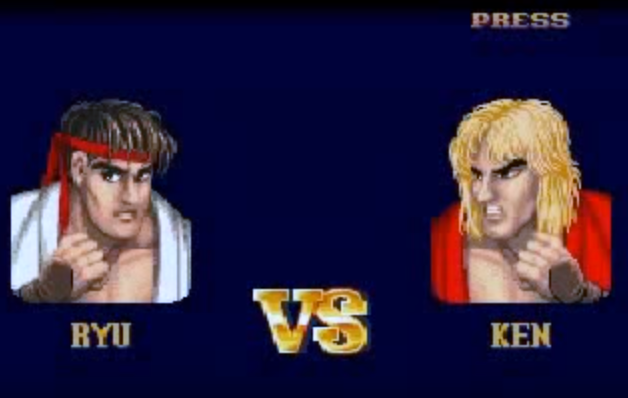 C++ vs. Java: Major Differences (in no particular order)
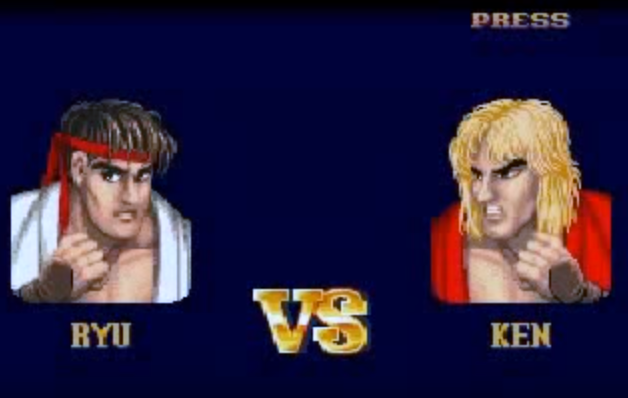 C++ vs. Java: Major Differences (in no particular order)
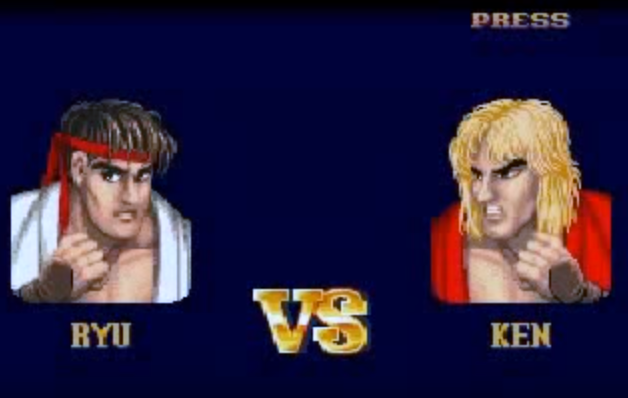 C++ vs. Java: Major Differences (in no particular order)
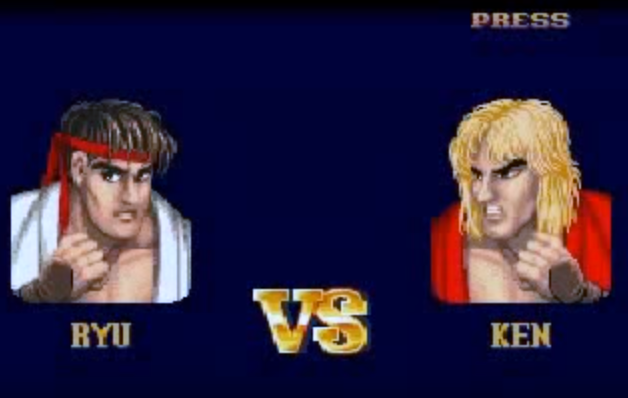 Types of Memory used by Executable Task
data (static)
heap (dynamic)
Code
Stack
Program Memory
Objects
Objects can be created as local variables just like any basic data types in C++, unlike Java.
C++:


Java:
ComplexType num1;
nothing equivalent
Objects cannot be in the stack
Objects in Heap
C++:


Java:
ComplexType *num1 = new ComplexType(…);
ComplexType num1 = new ComplexType(…);
Arrays
Basic data types and classes are treated the same way in C++, unlike Java.
C++:


Java:
ComplexNumber numbers[5];
nothing equivalent
Arrays
Nothing equivalent for classes in Java, but possible for basic data types:
ComplexNumber *numbers;
numbers = new ComplexNumber[5];
C++:


Java:
int[] numbers;
numbers = new int[5];
Array of arrays
ComplexNumber  **numbers;
numbers = new ComplexNumber*[5];
for ( index i = 0 ; i < 5 ; i++ )
	numbers[i] = new ComplexNumber(…);
C++:


Java:
ComplexNumber[]  numbers;
numbers = new ComplexNumber [5];
for ( index i = 0 ; i < 5 ; i++ )
	 numbers[i] = new ComplexNumber(…);
The biggest potential stumbling block is…
Speed? 
Interpreted Java runs something like 20 times slower than C++. 
Compiler optimizers available.
Nothing prevents the Java language from being compiled and there are just-in-time compilers which offer significant speed-ups. 
A JIT turns Java bytecode (a program that contains instructions that must be interpreted) into instructions that can be sent directly to the processor.
A JIT compiler runs after the program has started and compiles the code on the fly (or just-in-time, as it's called) into a form that's usually faster like the host CPU's native instruction set.
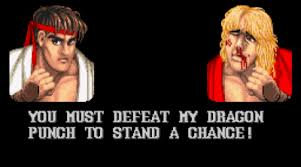 References
FROM Dr. Jeyakesavan Veerasamy, Director of CS UTDesign Program & CS Teaching Faculty jeyv@utdallas.eduUniversity of Texas at Dallas, USA 
C++ tutorials: http://www.cplusplus.com/files/tutorial.pdf, http://www.learncpp.com/
C++ reference: http://en.cppreference.com/w/ 
Java tutorial: http://docs.oracle.com/javase/tutorial/
Java API documentation: http://docs.oracle.com/javase/6/docs/api/